РОССИЯв региональных конфликтахпостсоветского периода
Автор: доктор исторических наук  В.В. Дамье
КУРС ПОЗВОЛЯЕТ:
Получить представление о геостратегических интересах, позиции и роли современного Российского государства в региональных конфликтах на постсоветском пространстве и в других регионах мира

Узнать, как формировалось и изменялась политика РФ в отношении региональных конфликтах 

Понять, какими методами и путями действовало Российское государство  в различных  региональных конфликтах с 1991 года

Научиться анализировать результаты и последствия действий РФ в региональных конфликтах
Традиционные региональные сферы экономических, политических и военных интересов Российского государства
Балканы                    Черноморье                 В. Средиземноморье
БаП





Передняя Азия                    Центральная Азия                 Дальний Восток
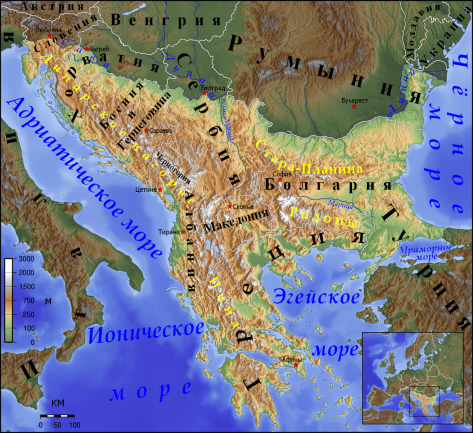 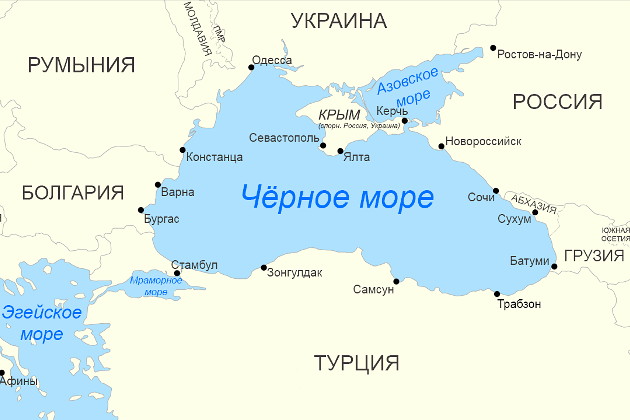 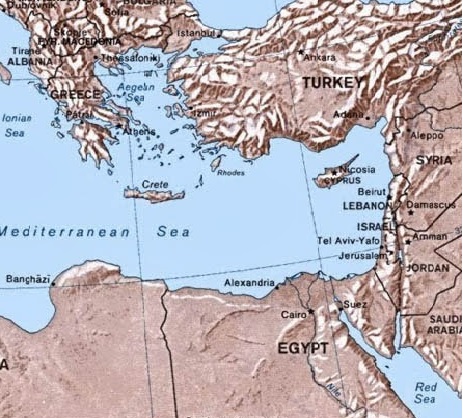 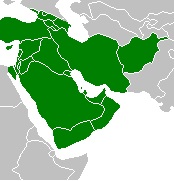 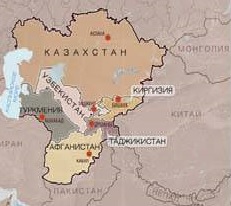 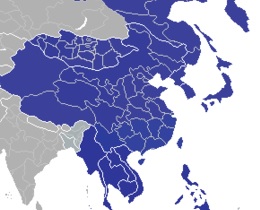 Россия как региональная держава
Региональная держава:
Является частью определённого региона в его идентичности;
Претендует быть региональной силой (выражать себя в качестве таковой);
Проявлять определённое идейное влияние в регионе;
Располагает сравнительно более высокими (по сравнению с соседями) военными, экономическими, демографическими, политическими и идеологическими возможностями;
Хорошо интегрирована в регион;
Придает высокое значение региональной безопасности;
Оценивается как региональная сила другими государствами в регионе и за его пределами, особенно другими региональными державами (если таковые есть);
Отличается активным участием в региональных и глобальных форумах.
German Institute of Global and Area Studies (Гамбург)
Политика федерального центра в конфликтах на Северном Кавказе
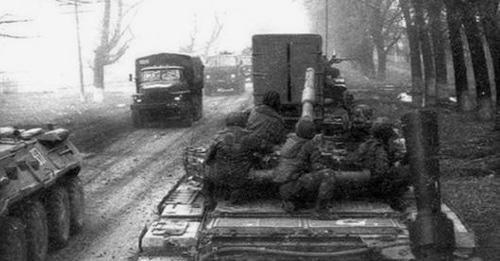 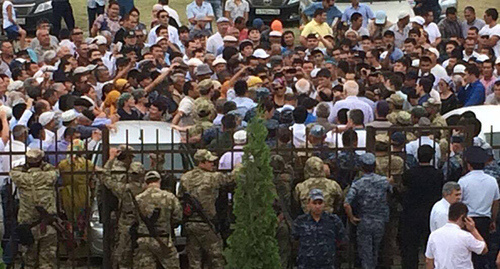 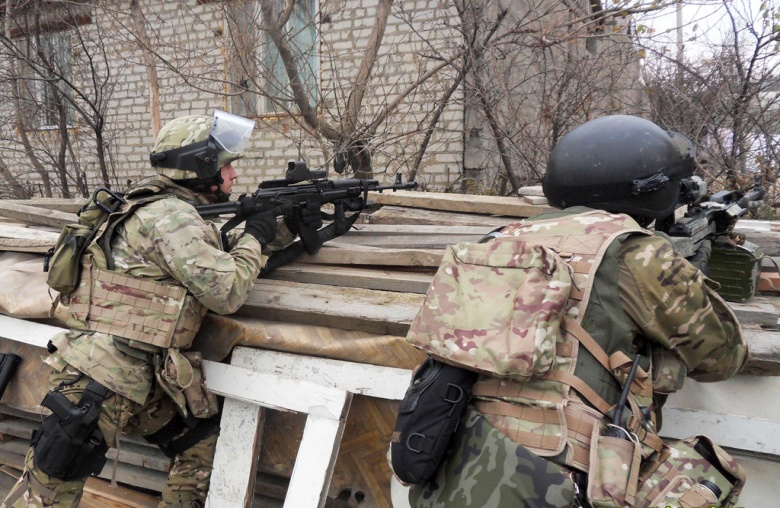 Россия и Приднестровский конфликт
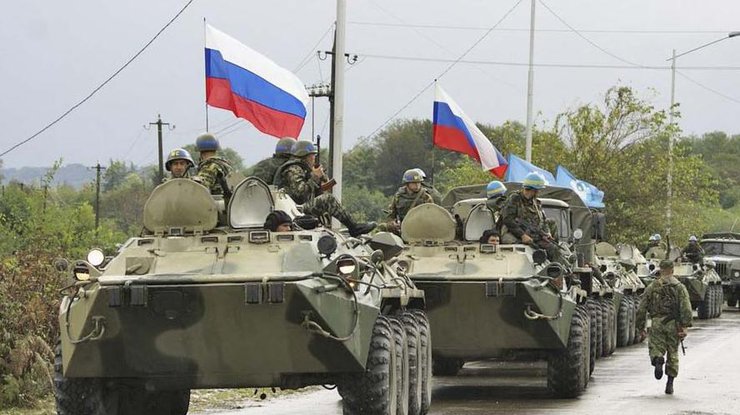 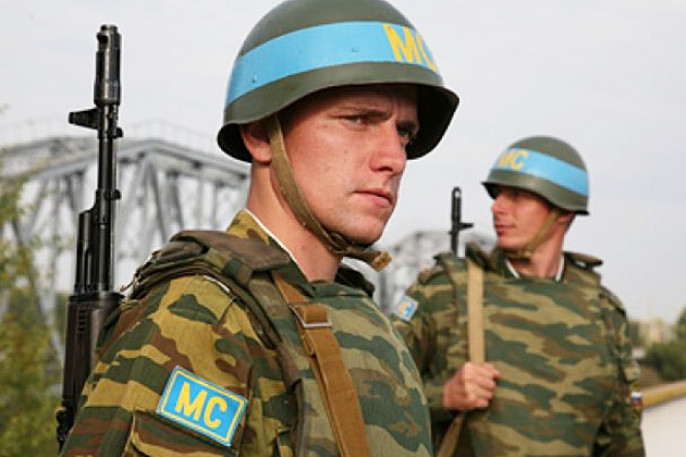 Россия и Абхазский конфликт
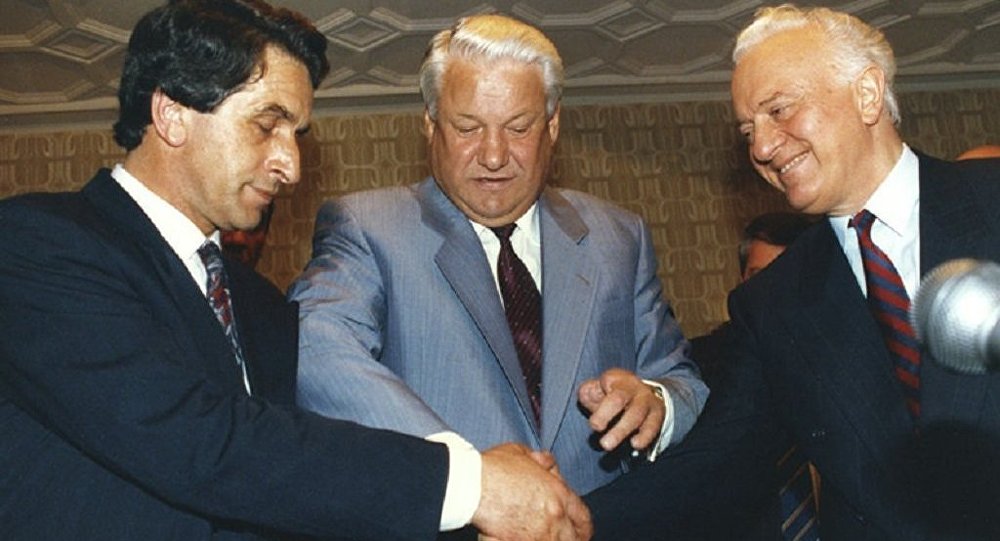 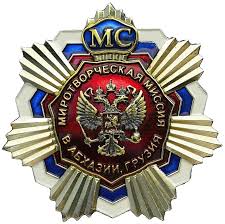 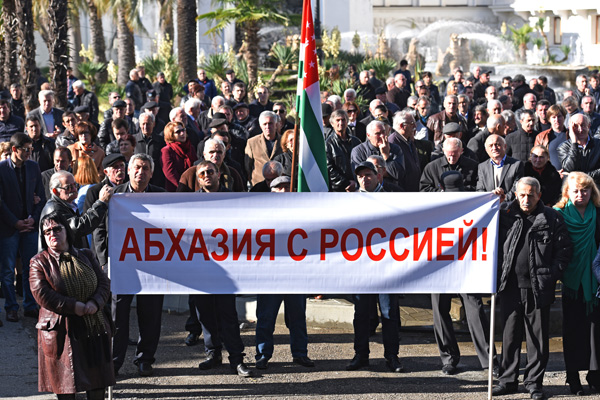 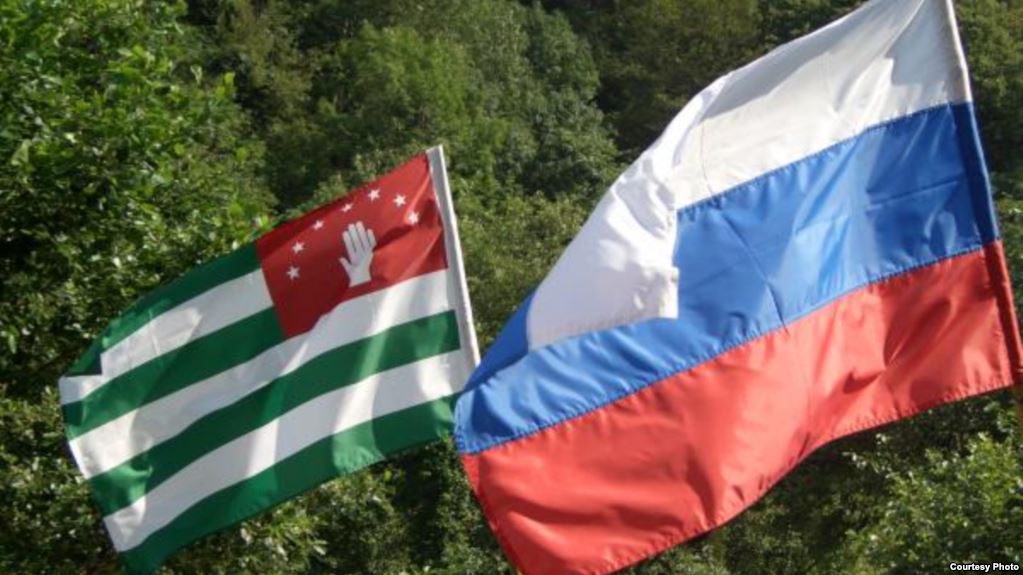 Россия и Южноосетинский конфликт
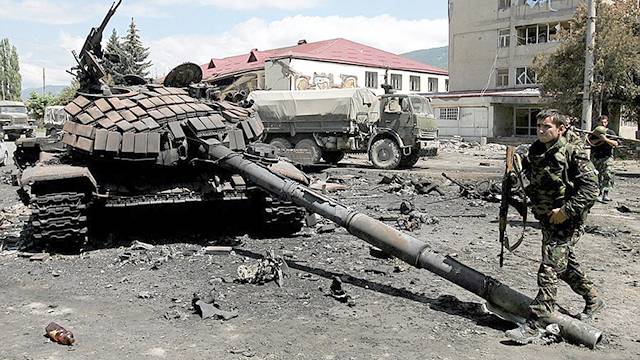 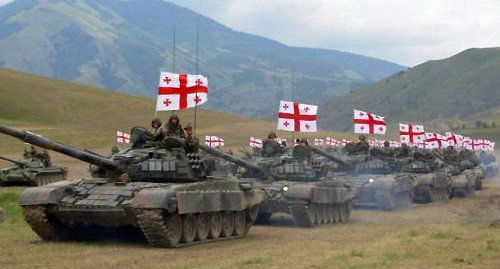 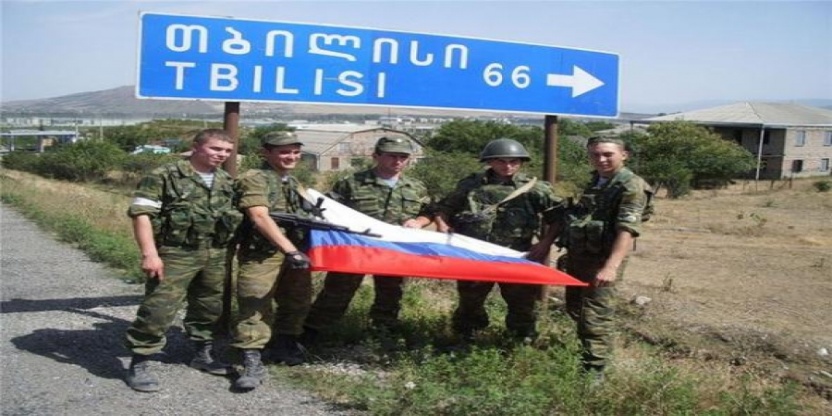 Отношение России к Карабахскому конфликту
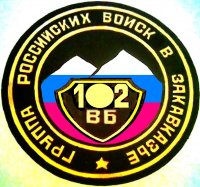 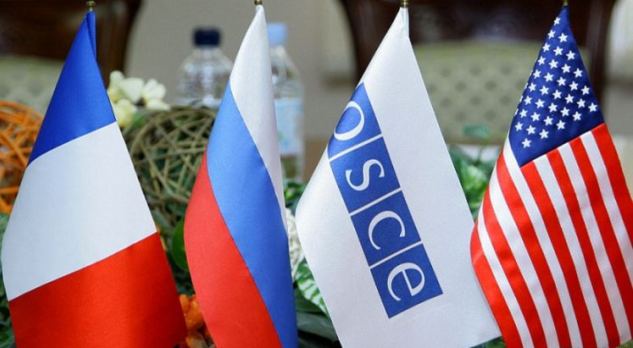 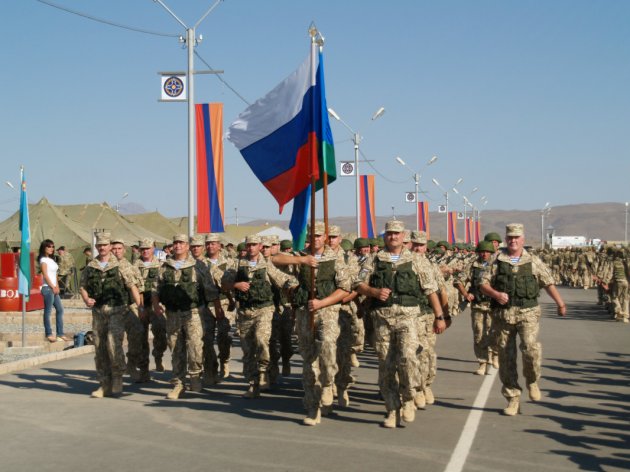 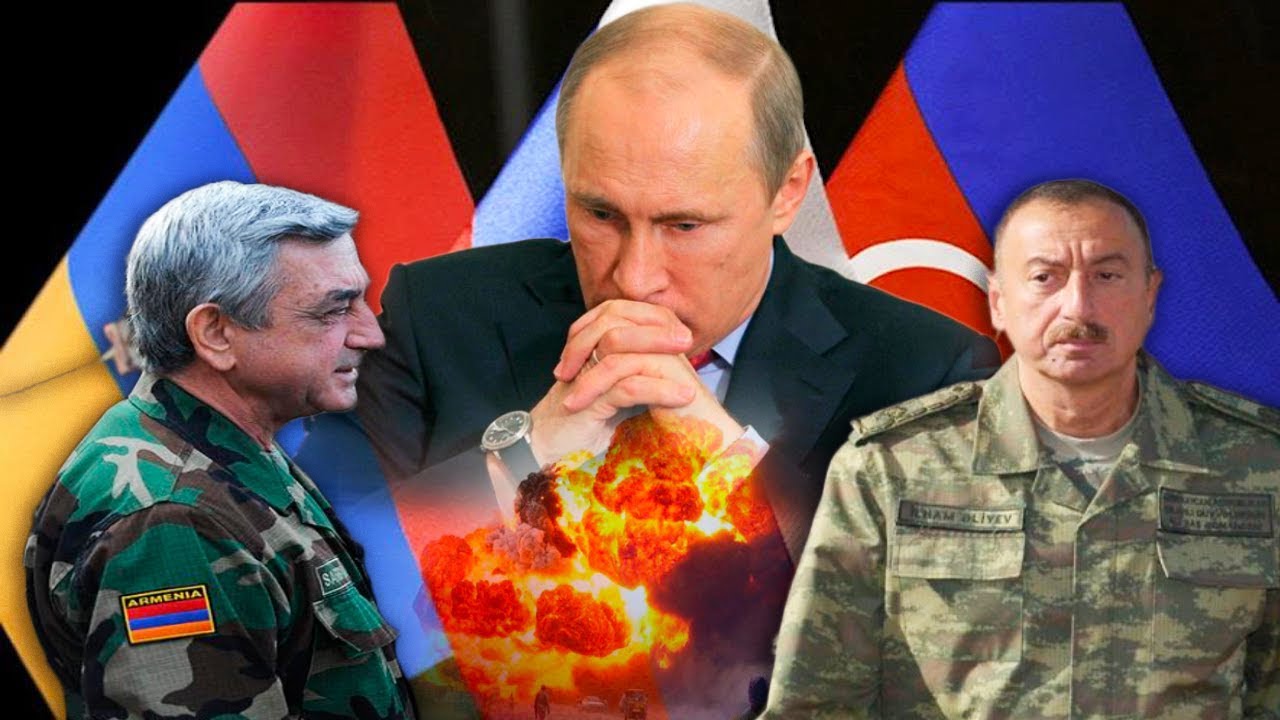 Россия и гражданская война в Таджикистане
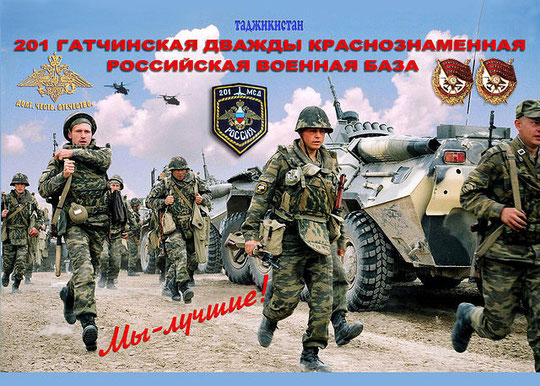 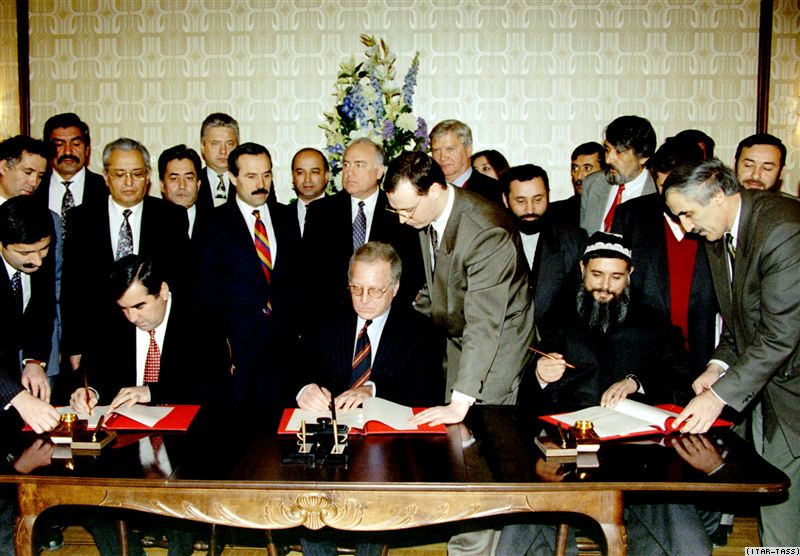 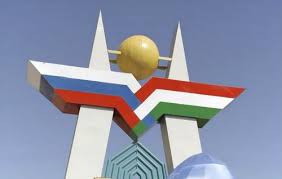 Россия и Украинский кризис
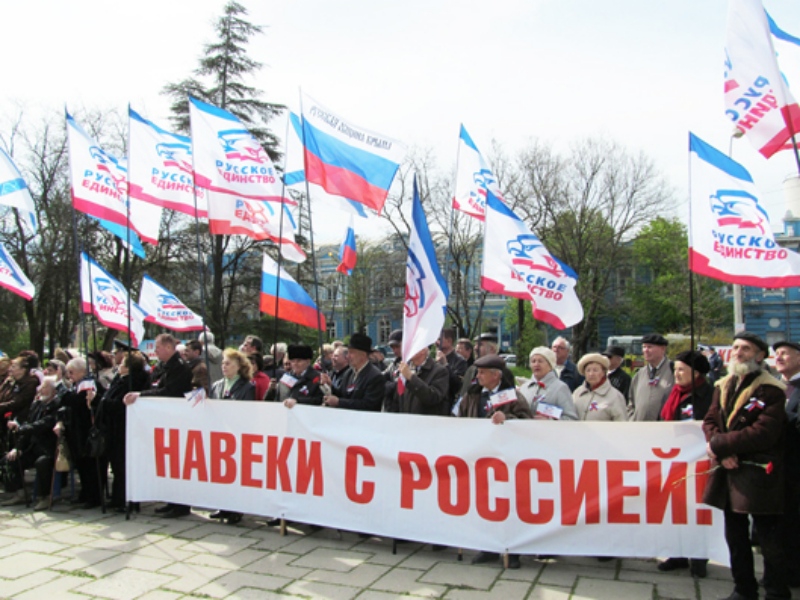 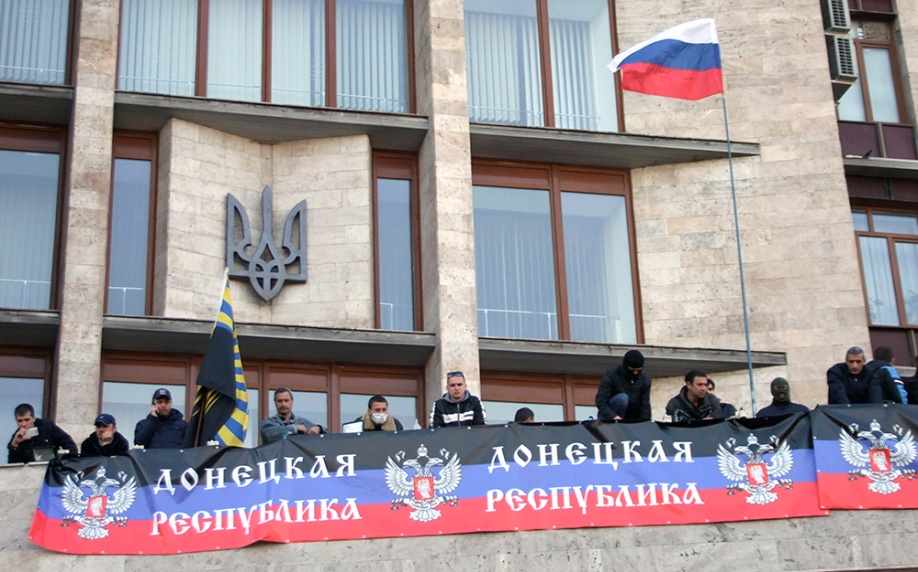 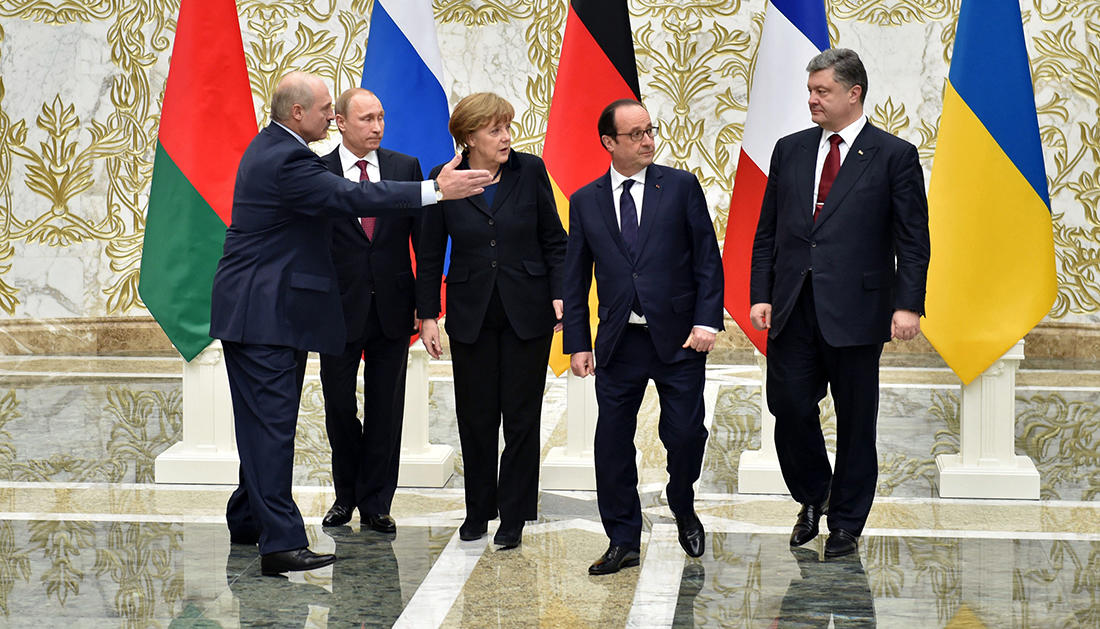 Россия и конфликты в бывшей Югославии
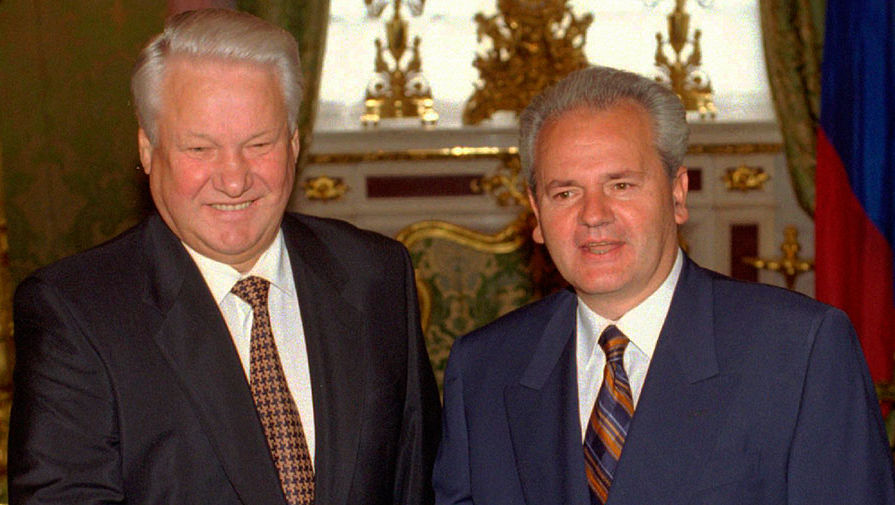 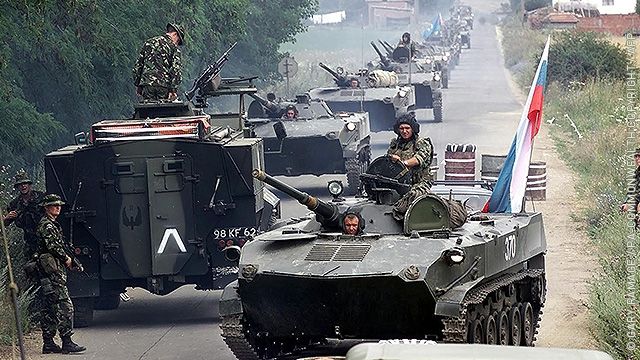 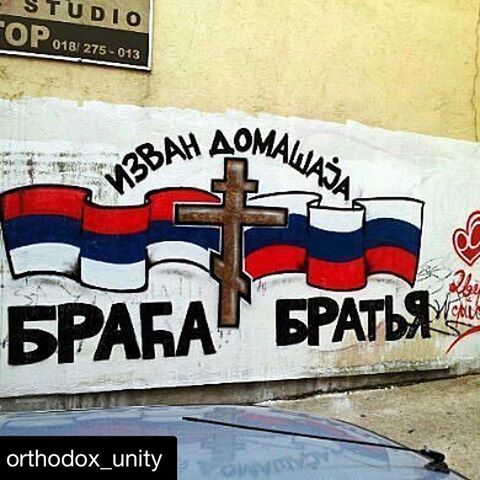 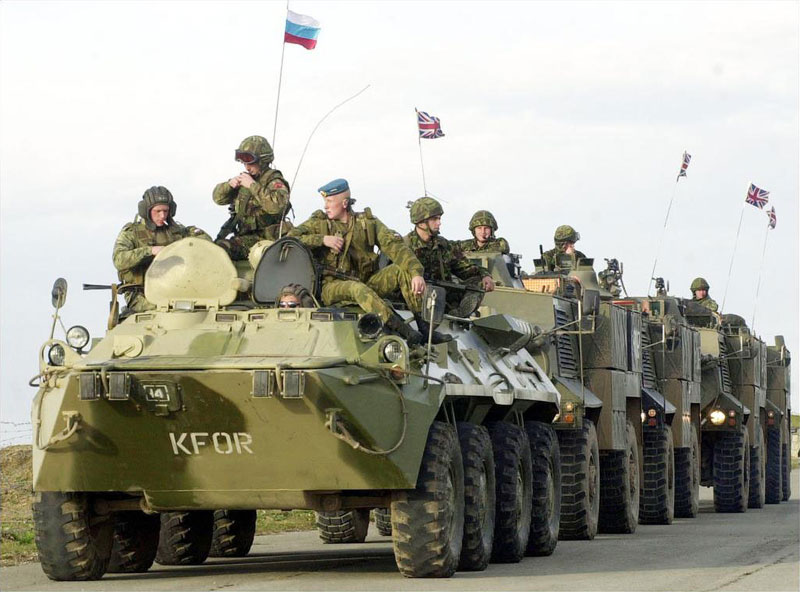 Россия и афганский конфликт на современном этапе
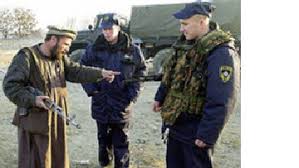 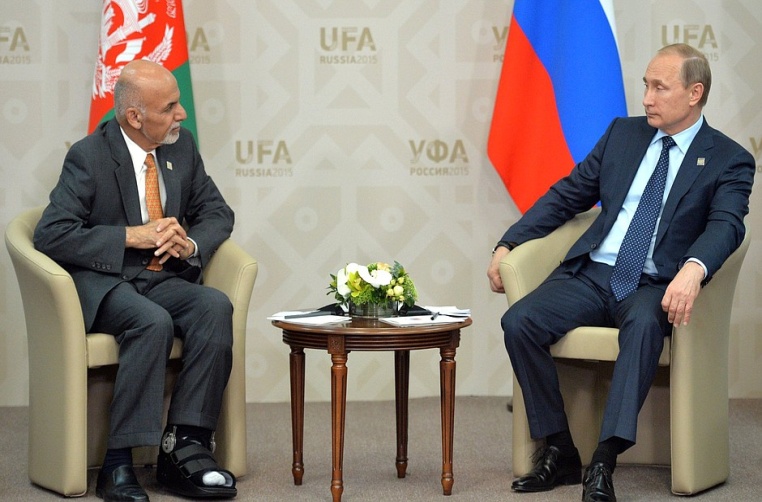 Политика России на Корейском полуострове
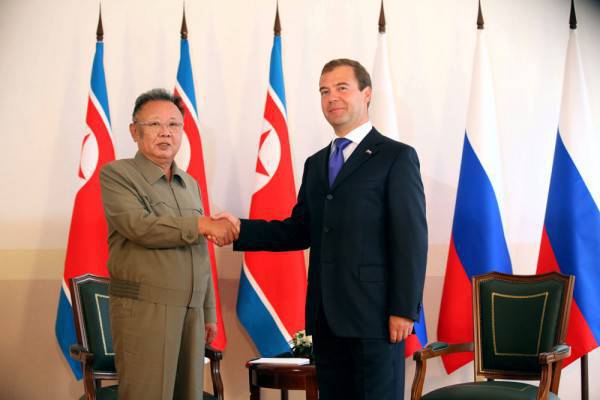 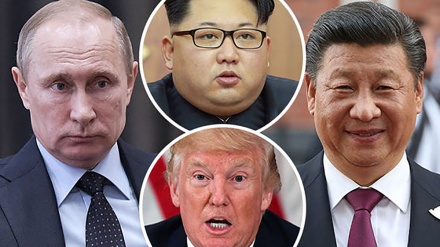 Россия и арабо-израильский конфликт
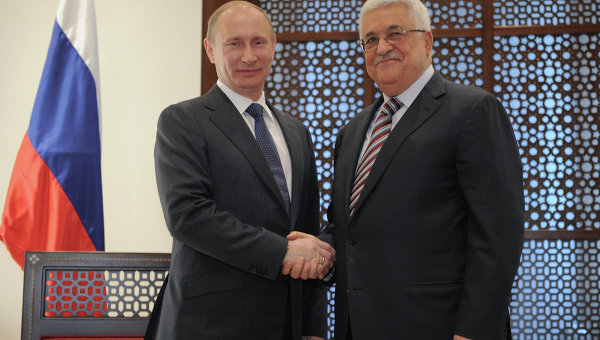 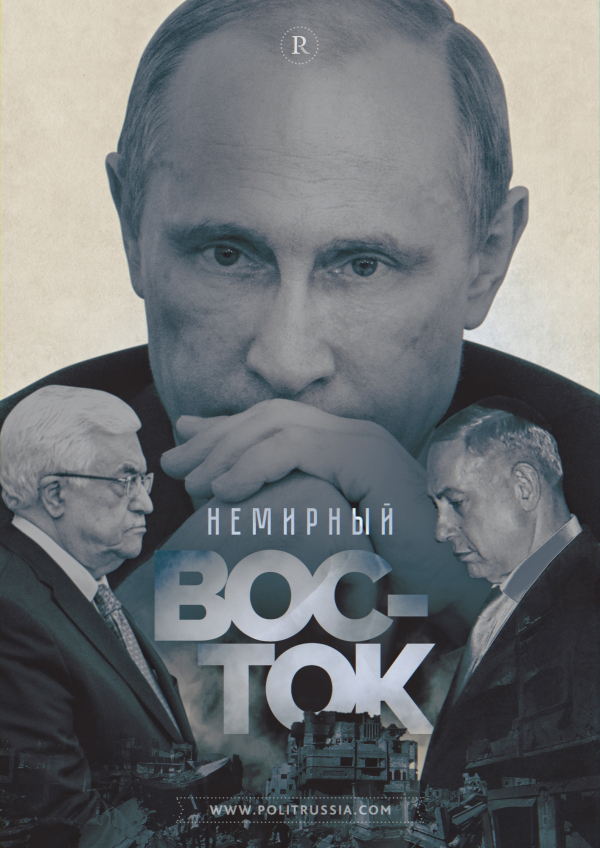 Россия в Сирийском конфликте
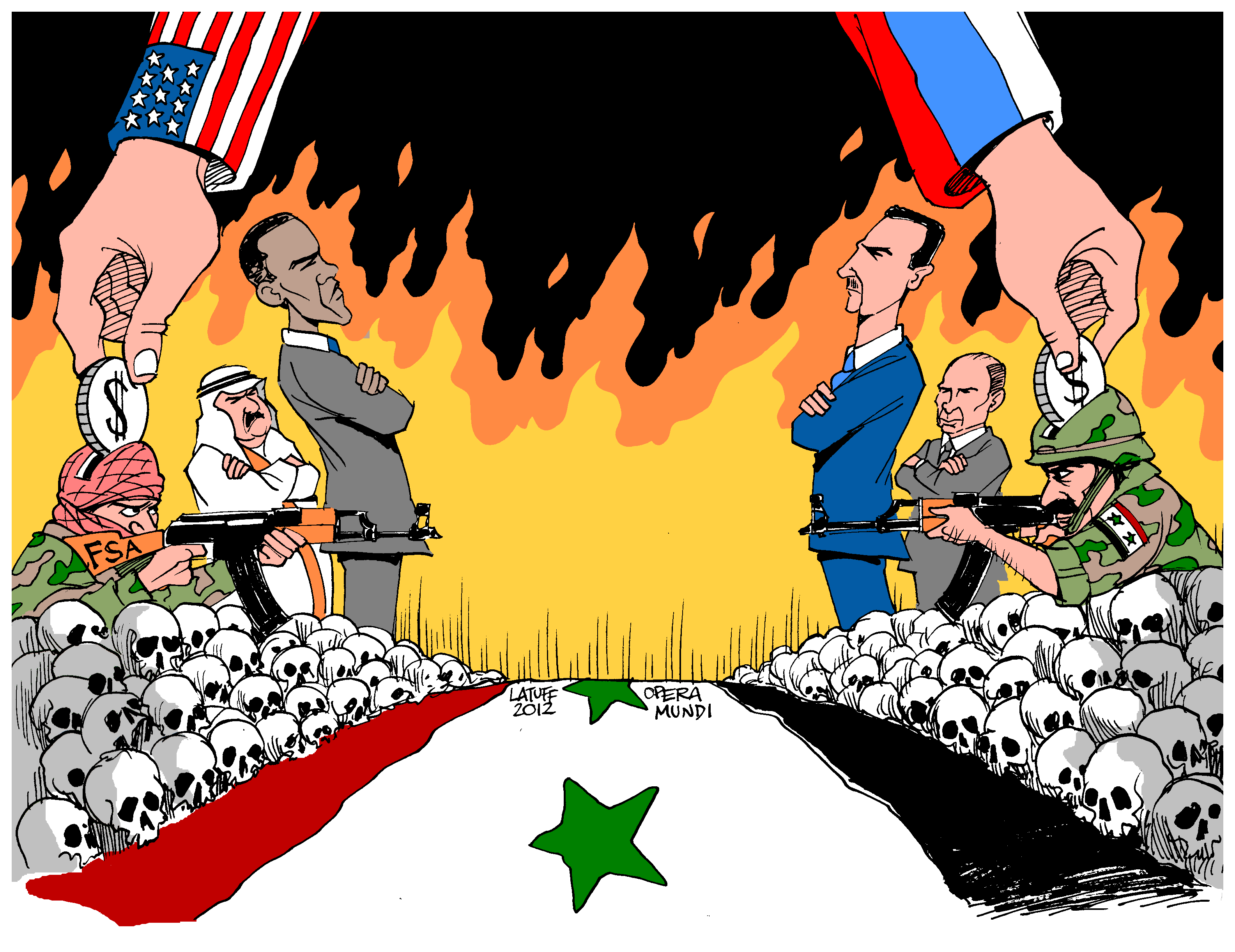 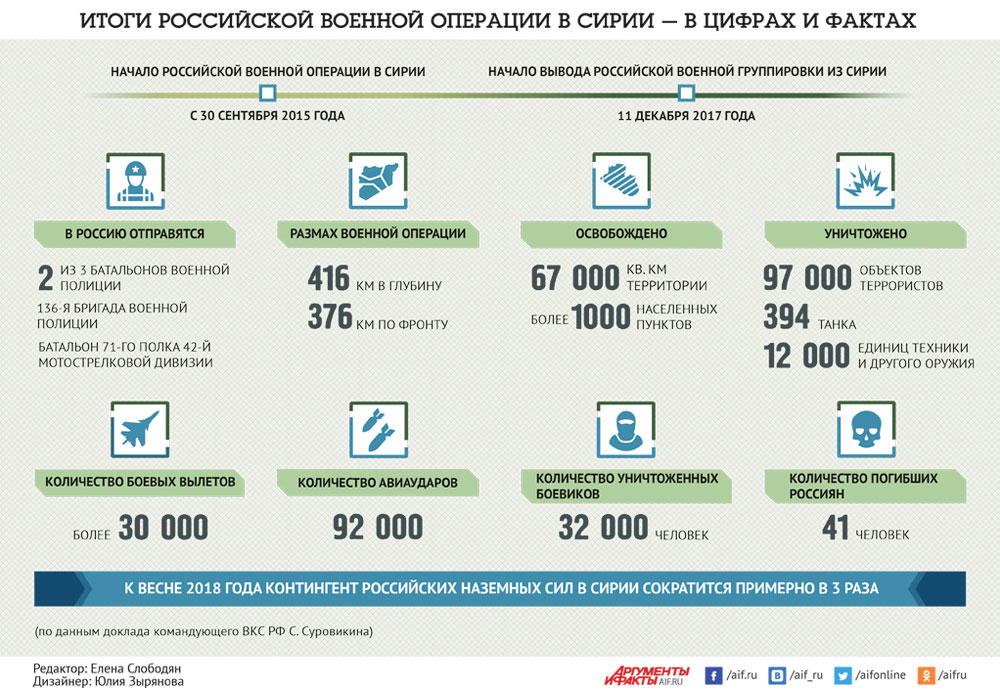 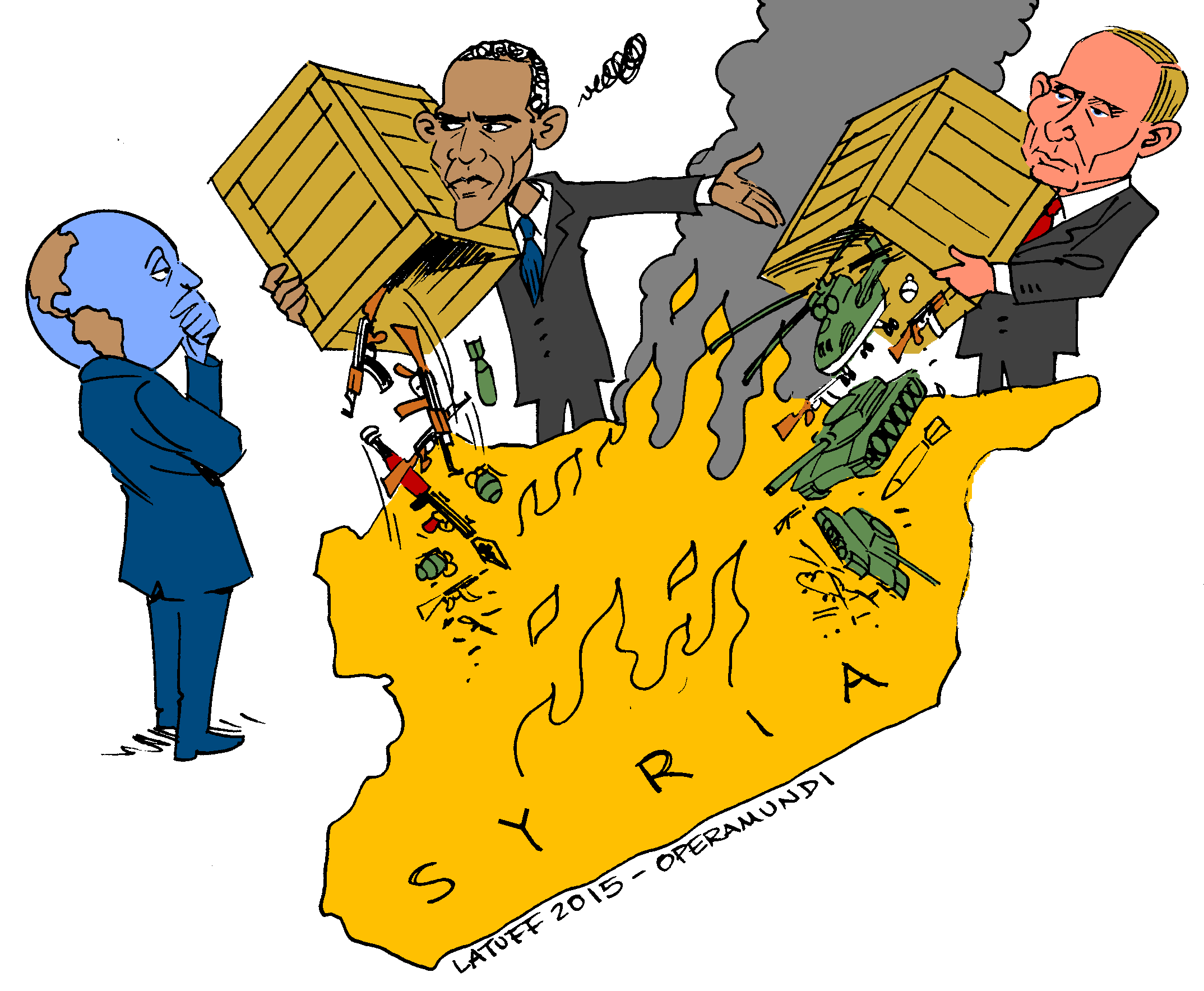 Россия в региональных конфликтах постсоветского периода
Северный Кавказ
Приднестровье
Абхазия
Южная Осетия
Карабах 
Таджикистан
Украина
Бывшая Югославия
Афганистан
Корея
Арабо-израильский конфликт
Сирия
ЗАПИСЫВАЙТЕСЬ, ДРУЗЬЯ!
ЖДЁМ ВАС